Extra maths challenges
Work through this PowerPoint at your own pace answering as many questions as you can.
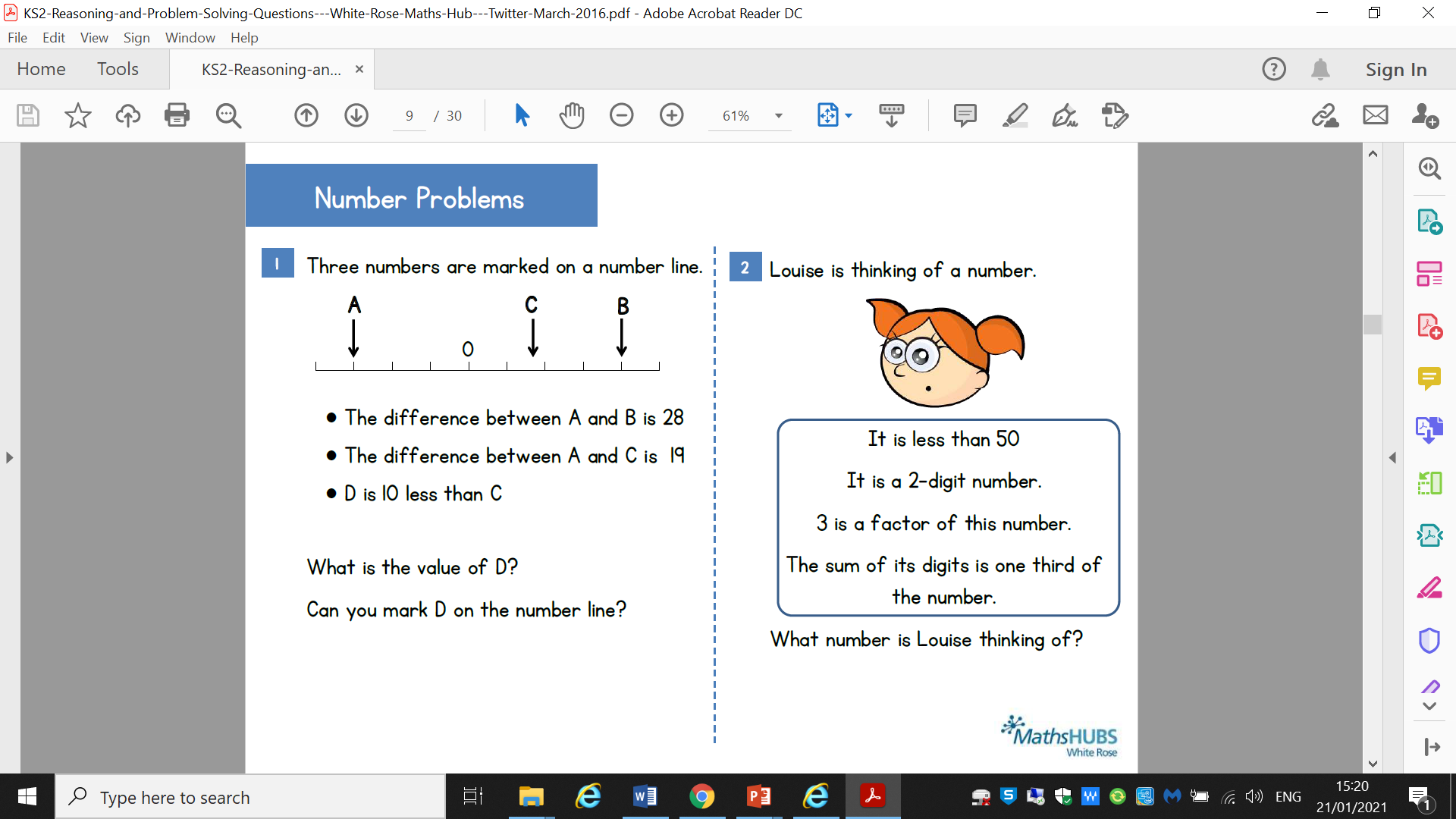 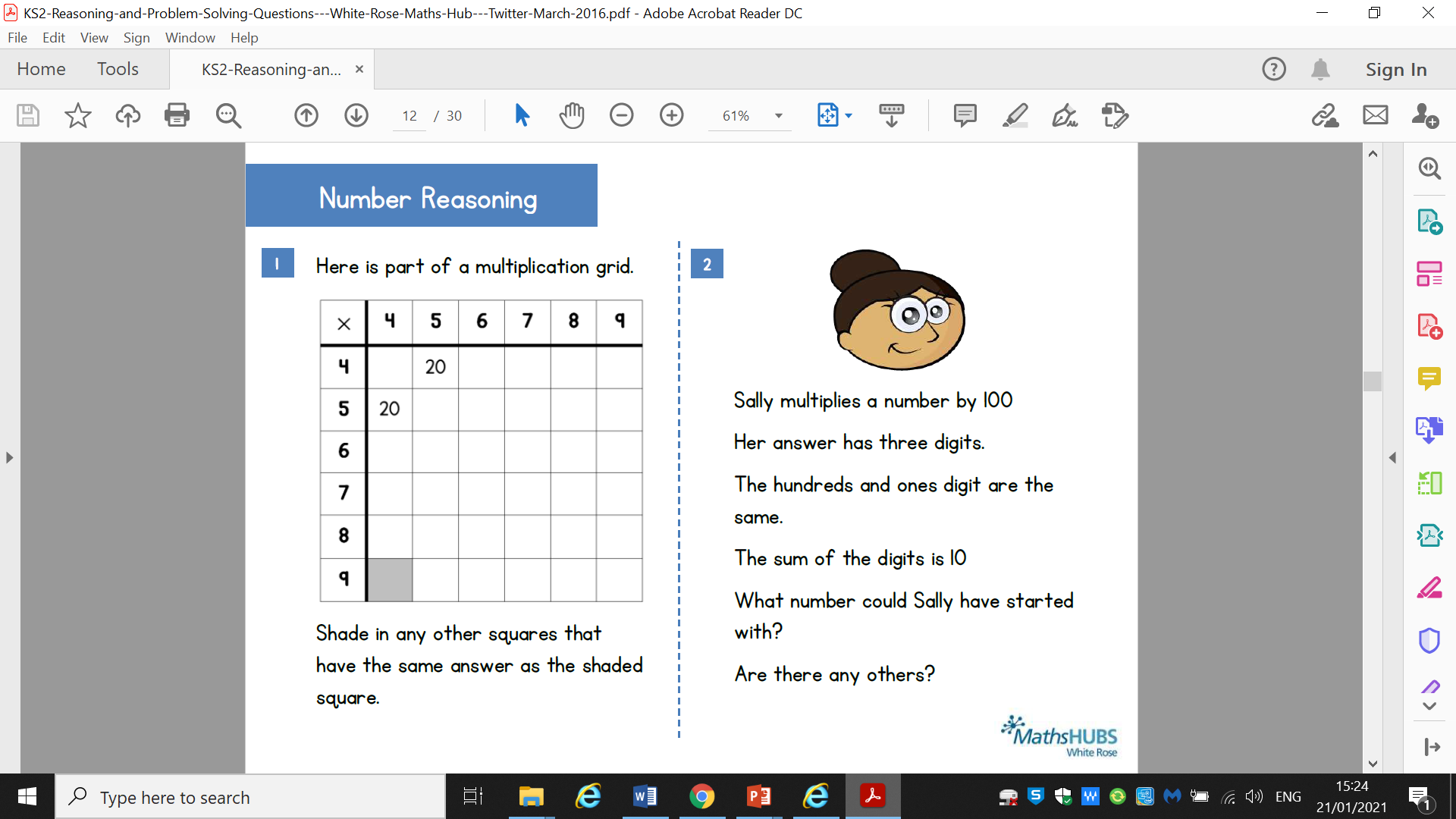 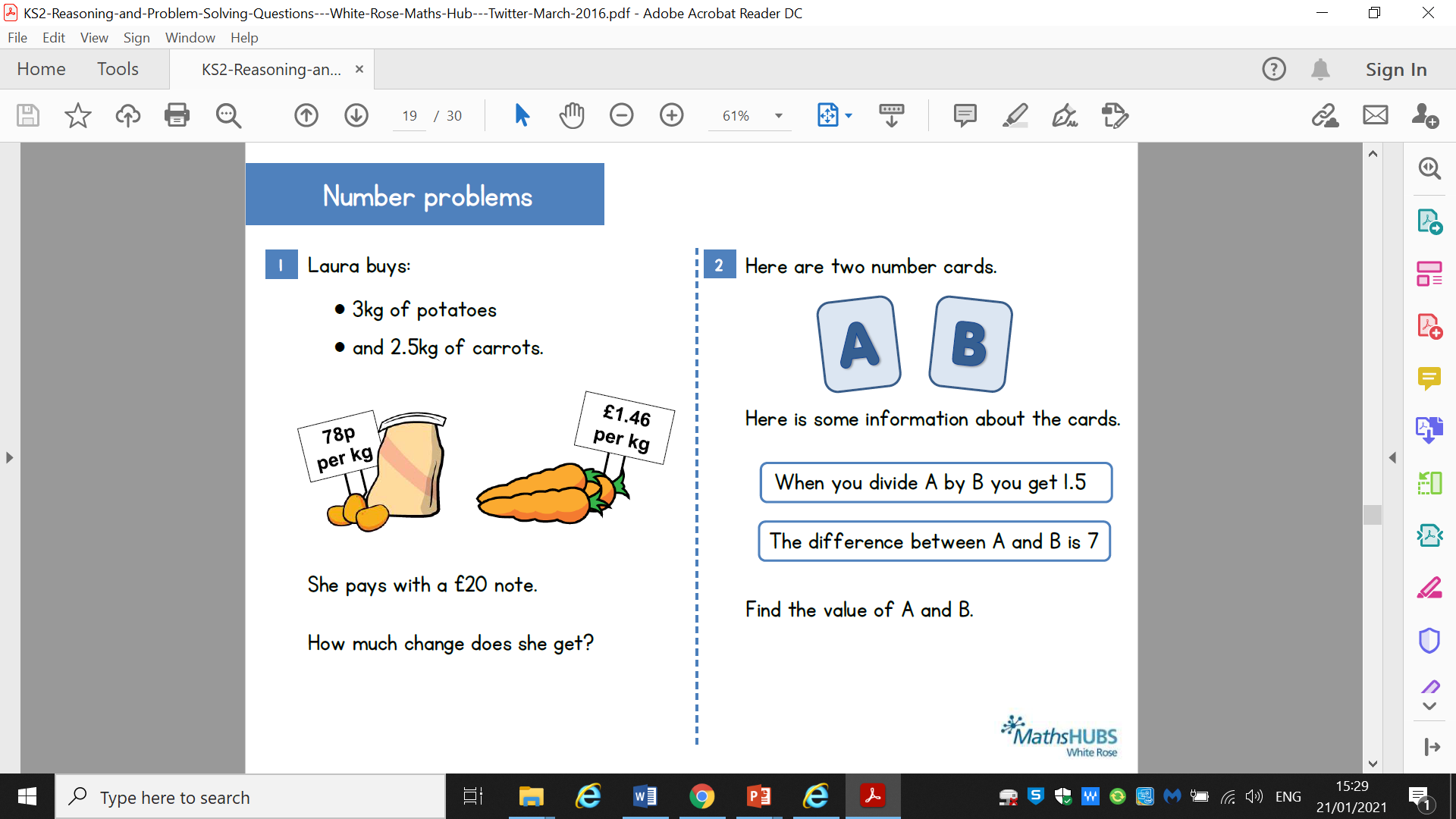 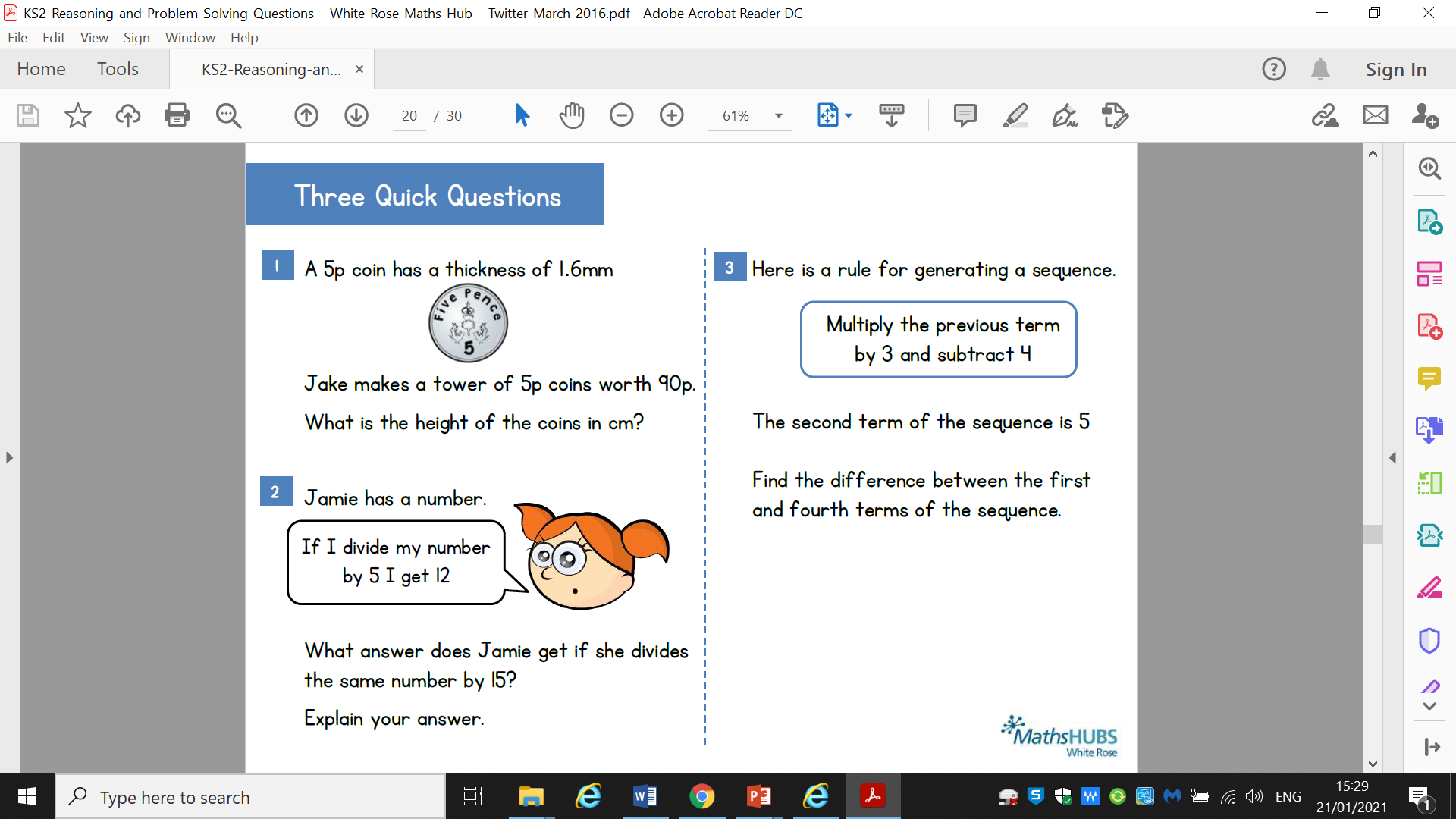 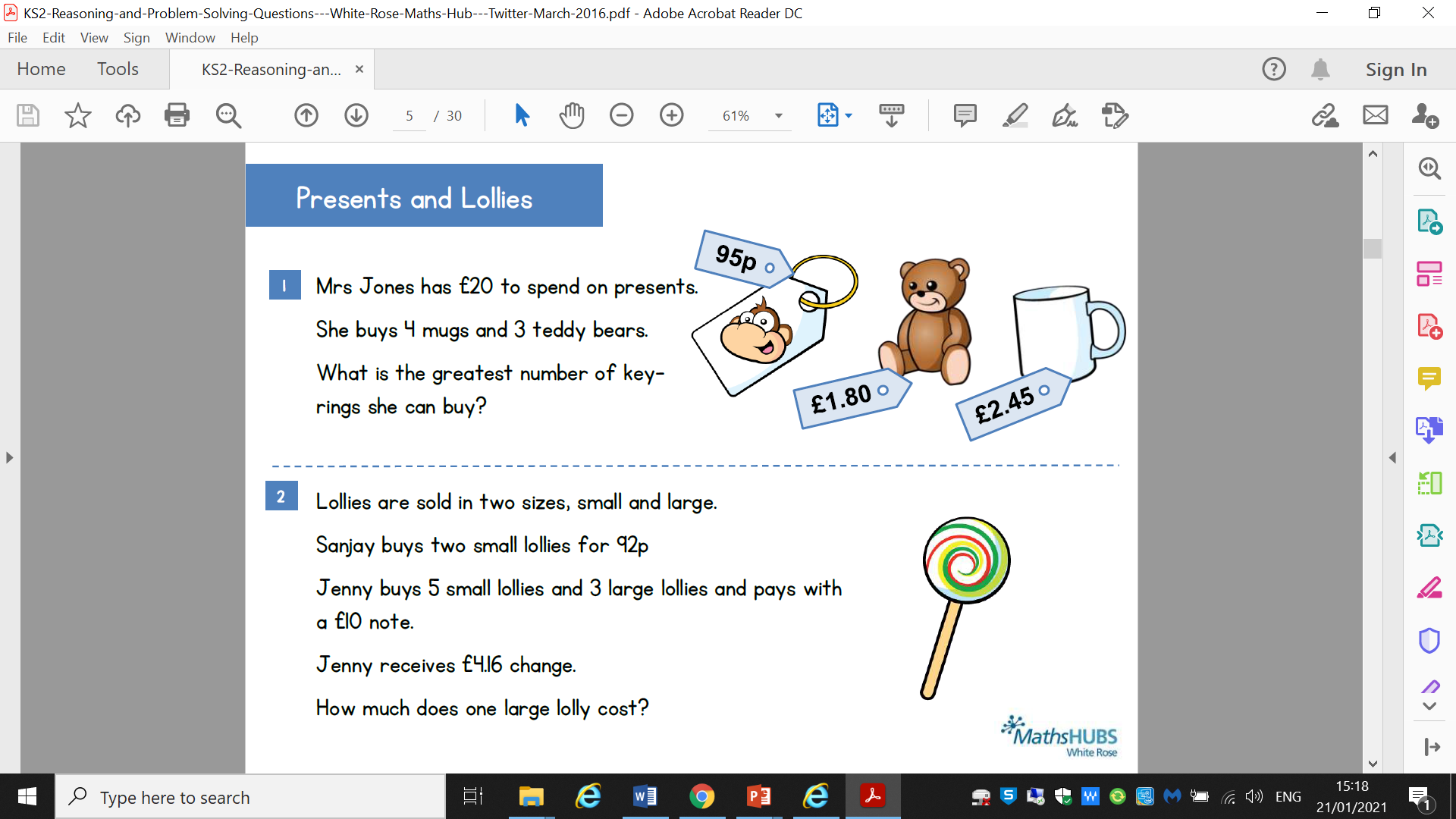 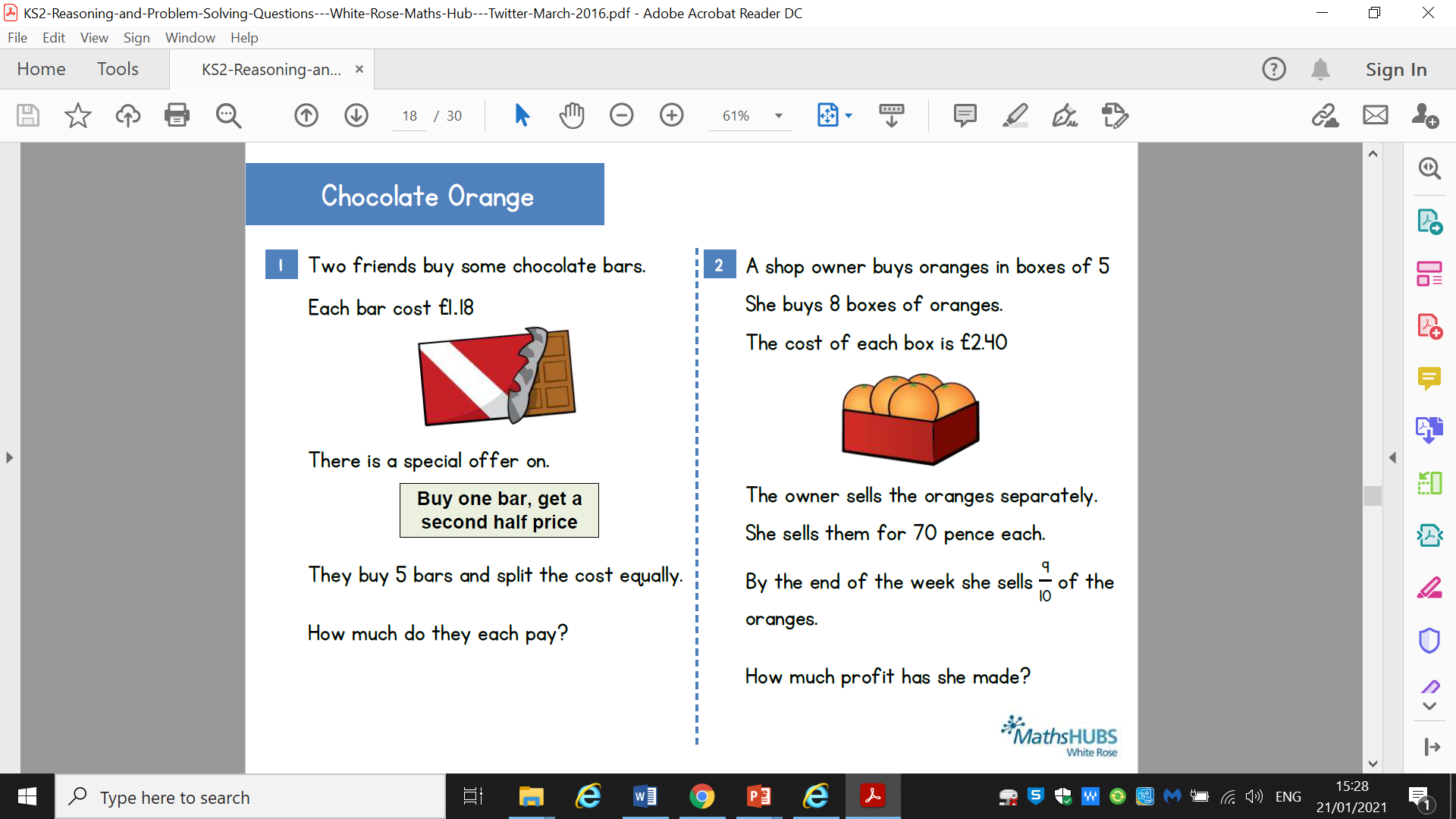 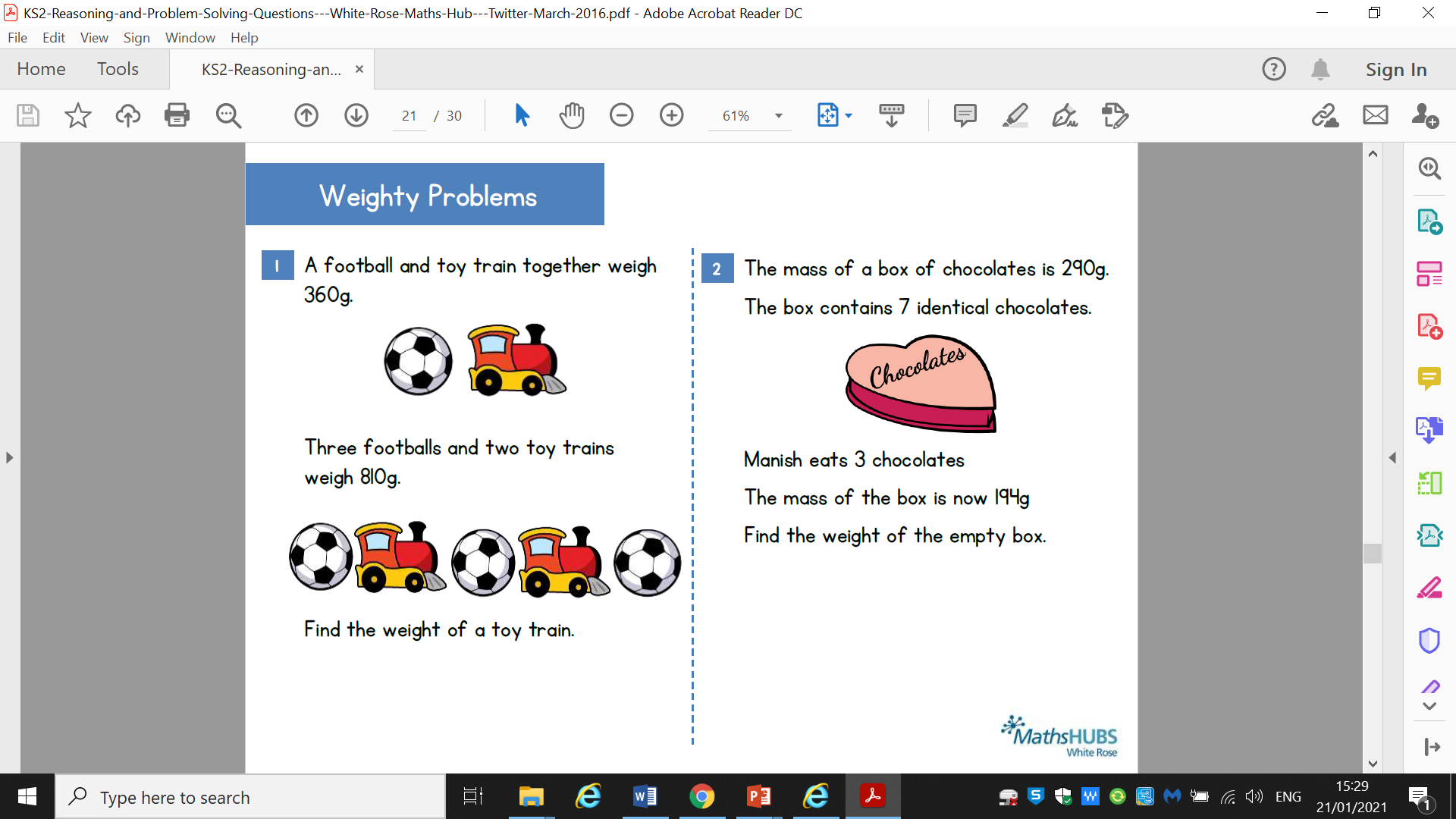 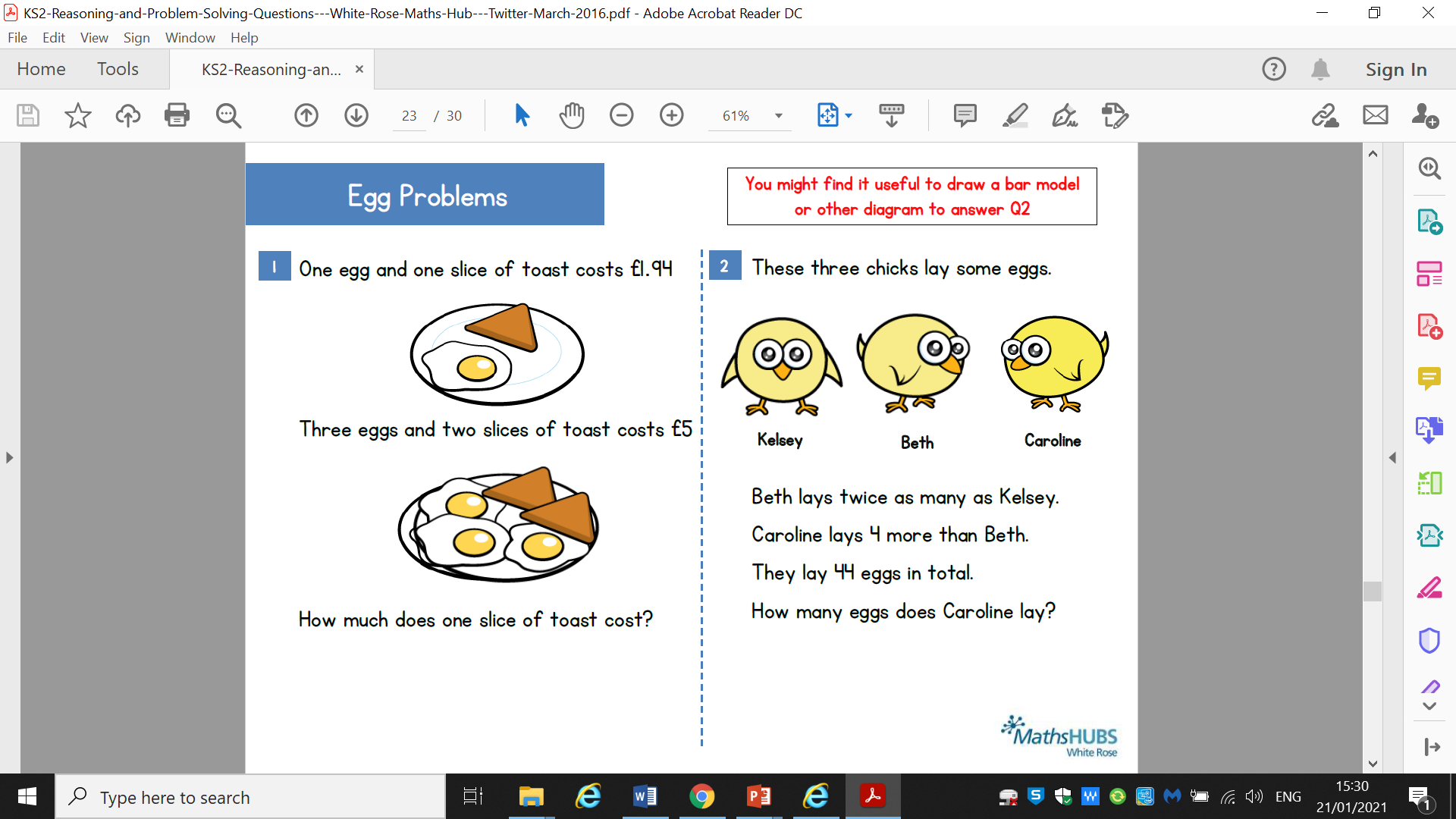 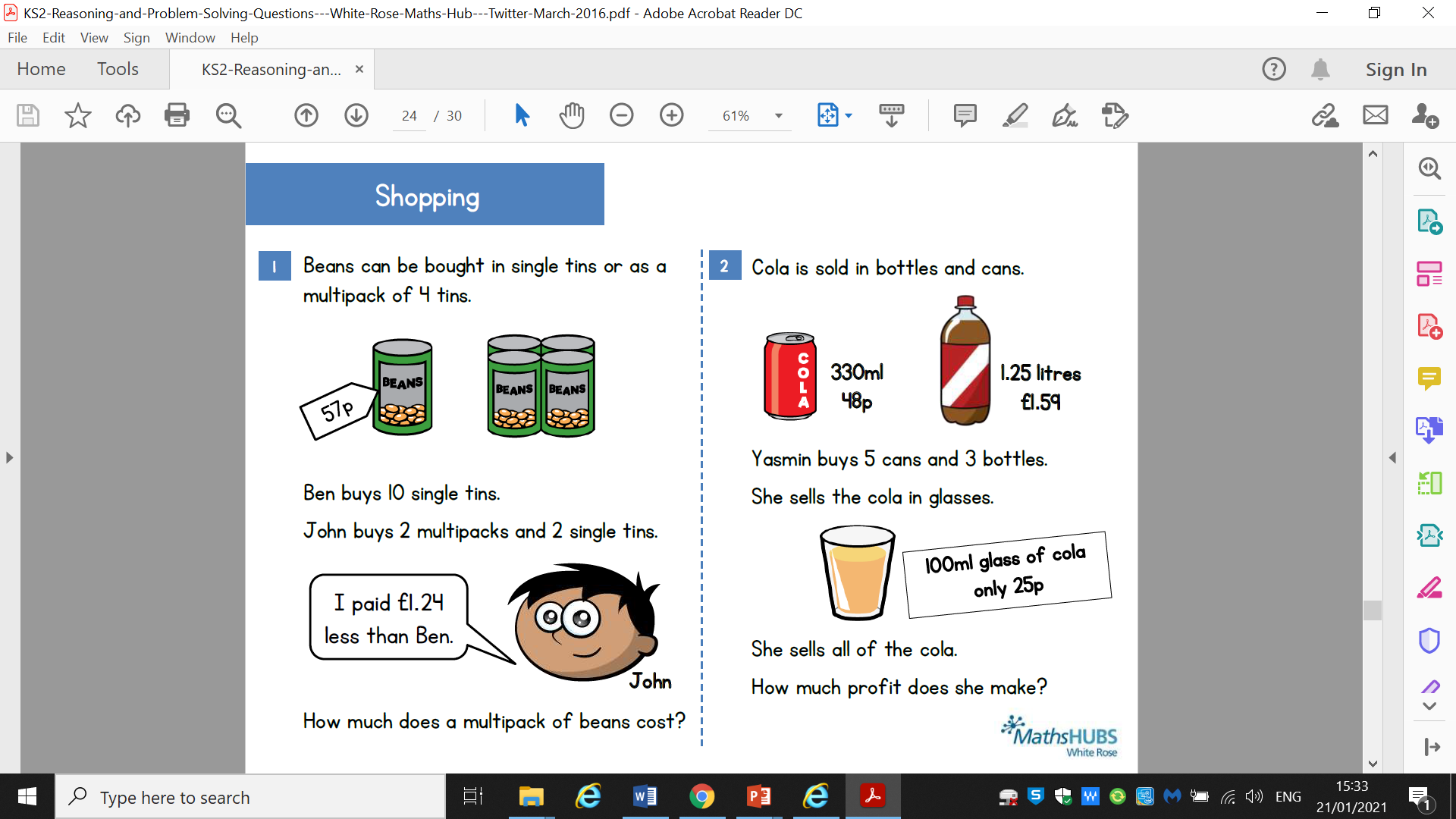 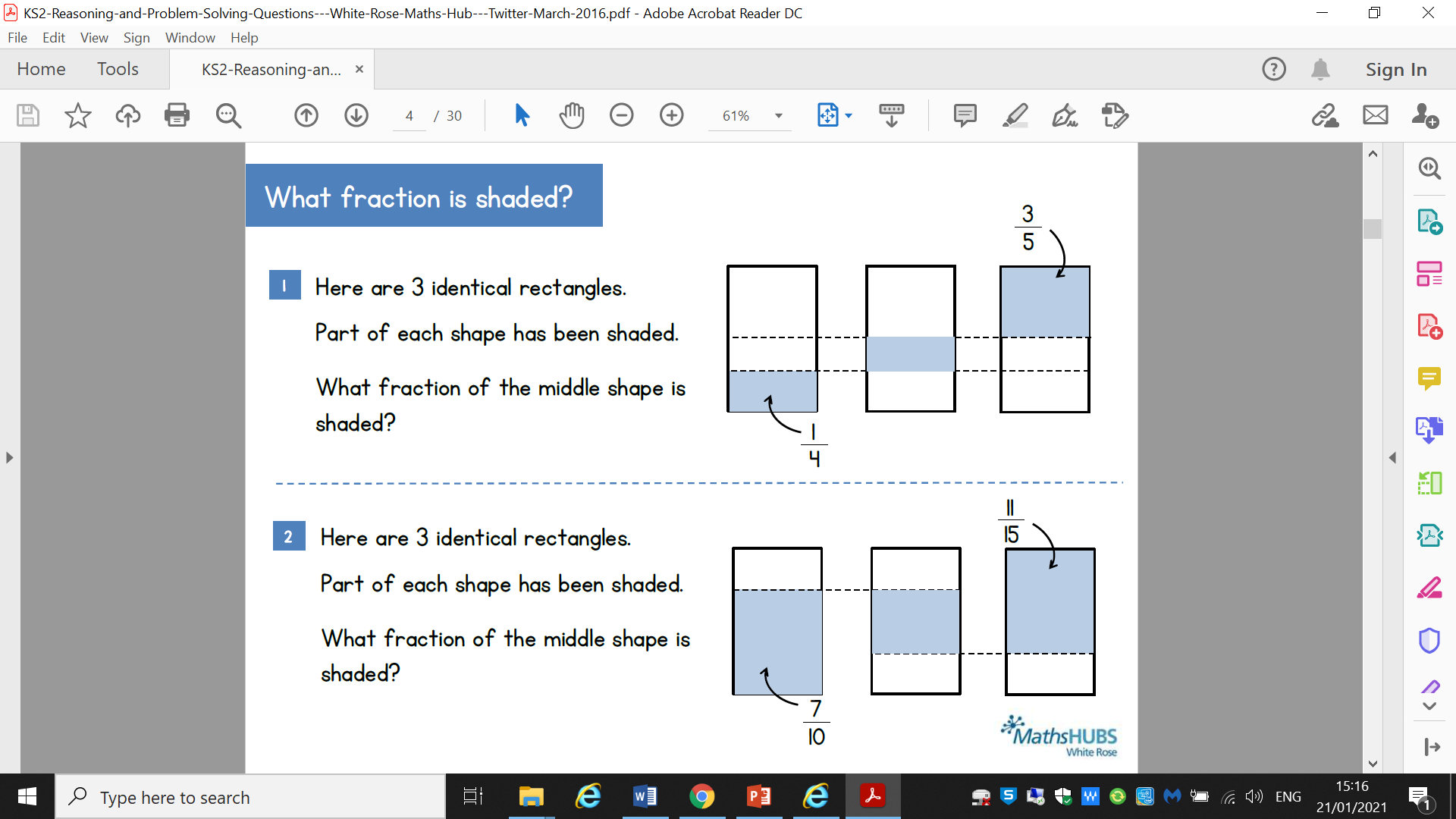 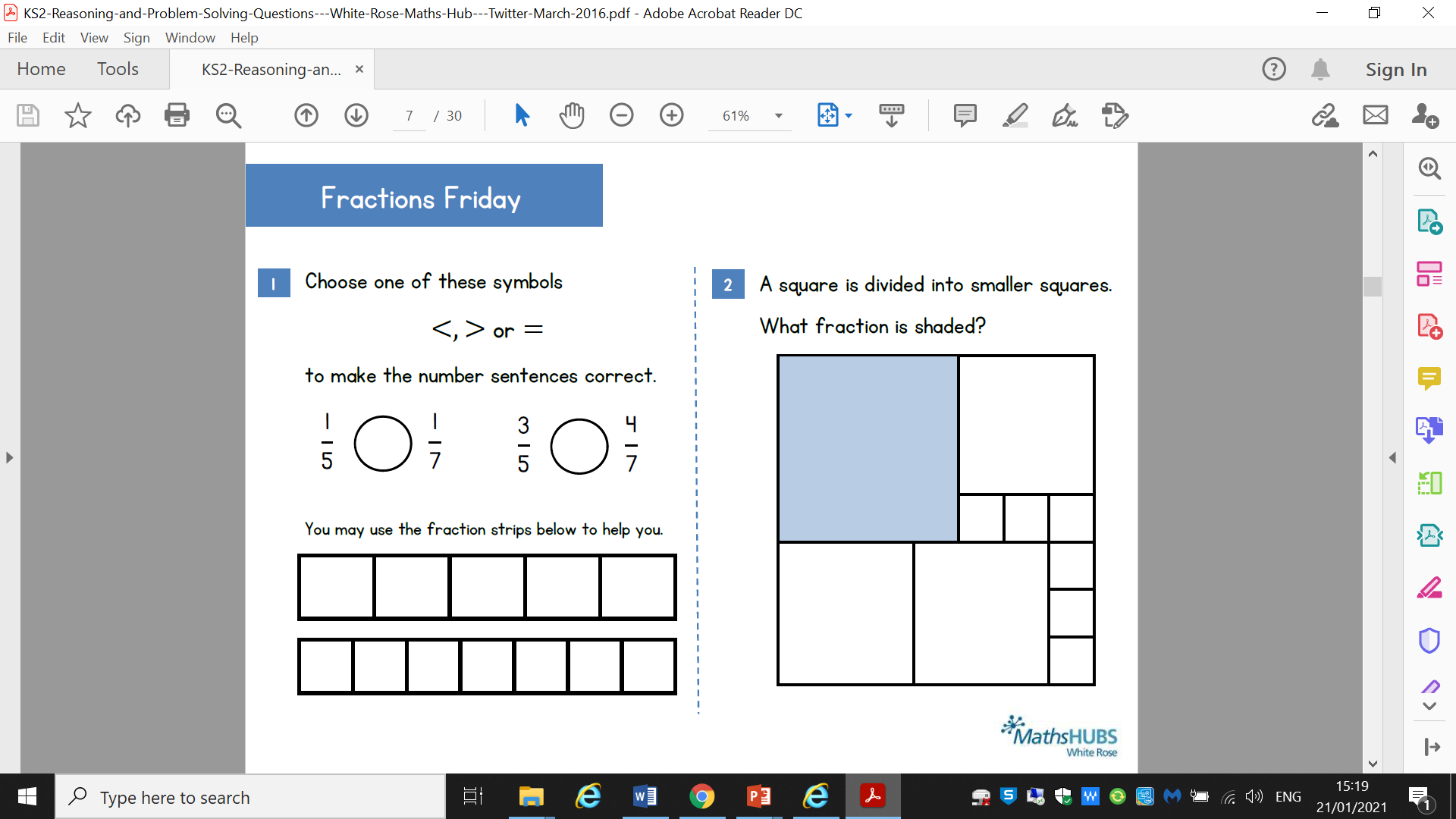 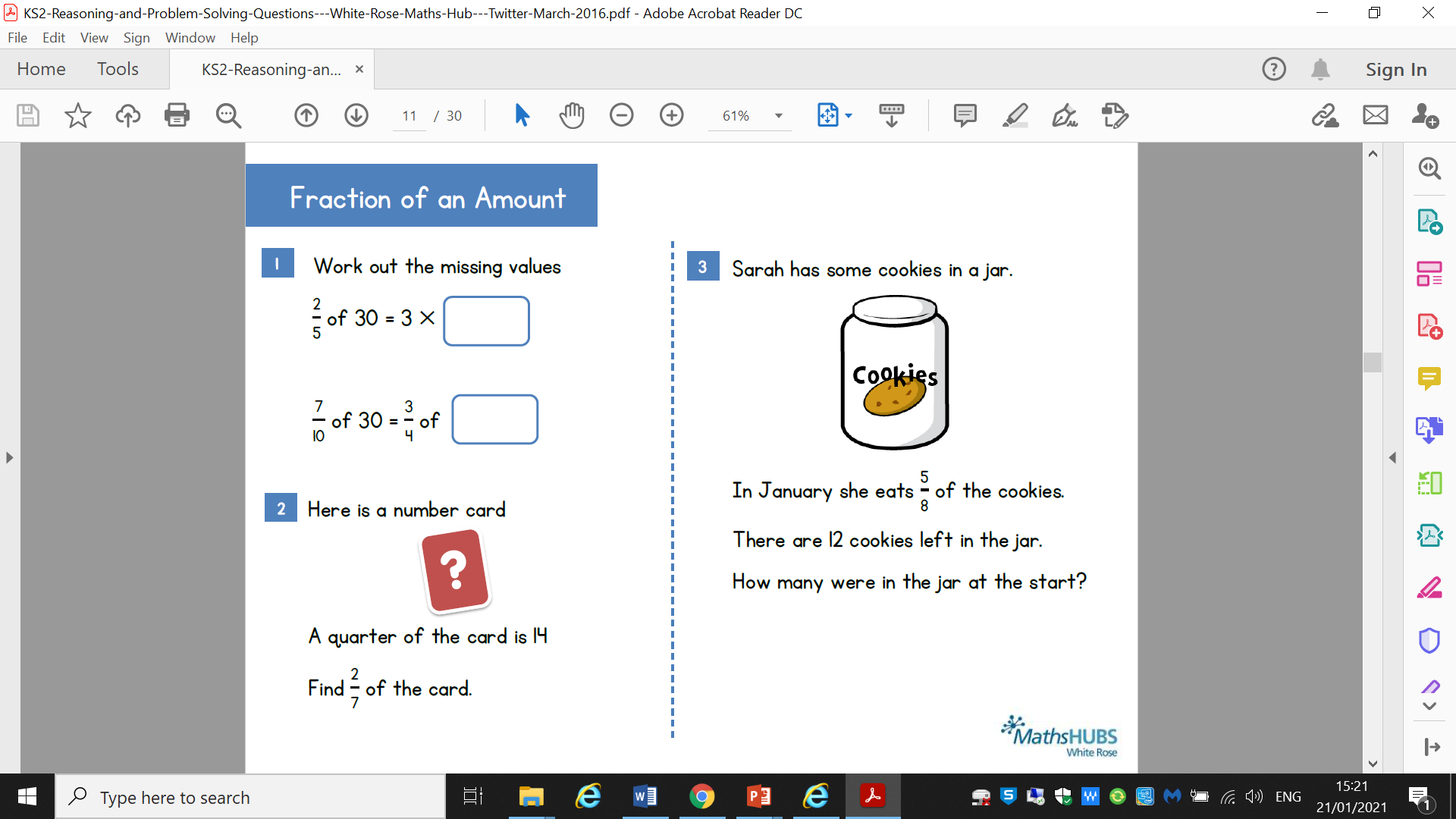 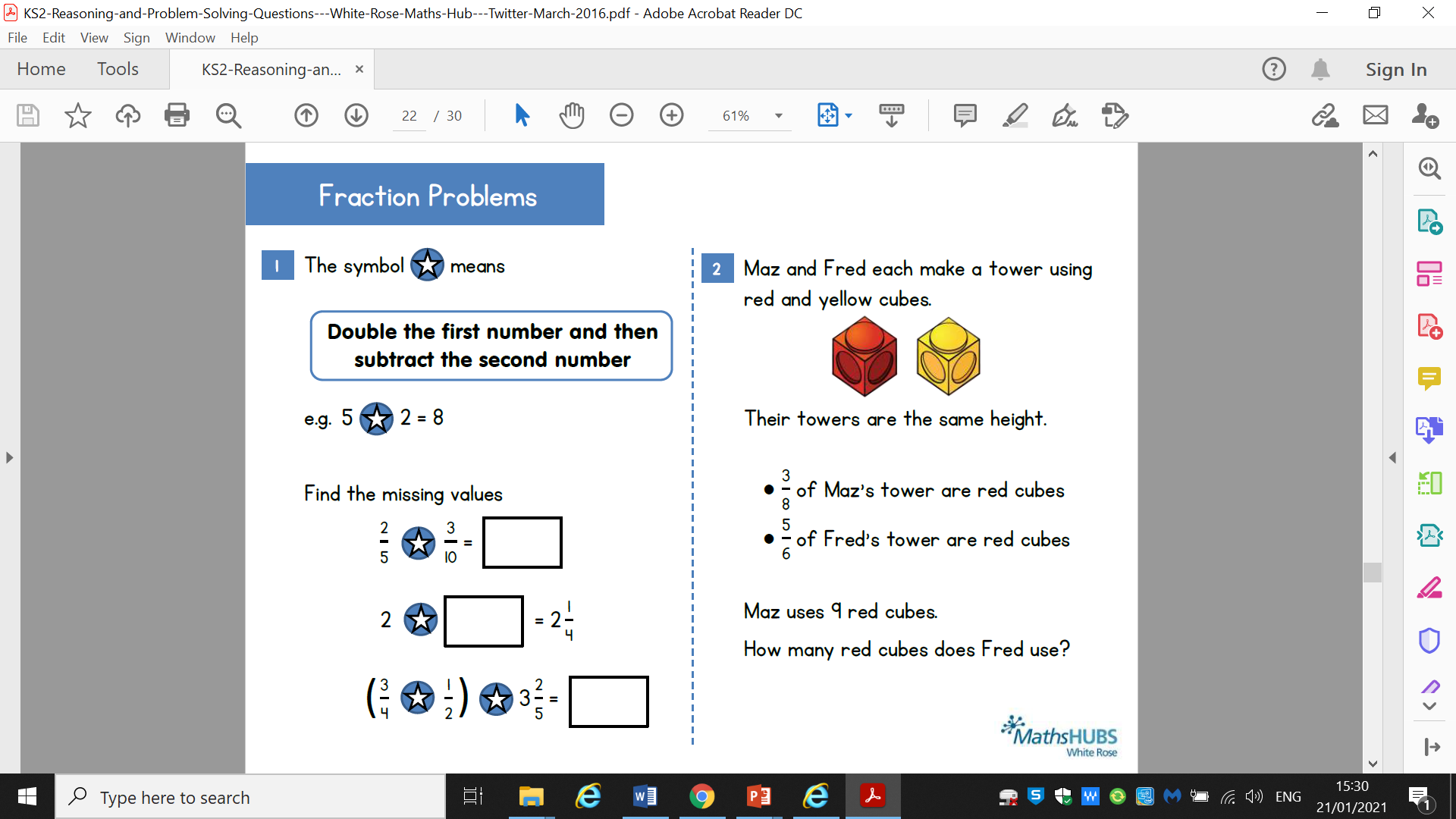 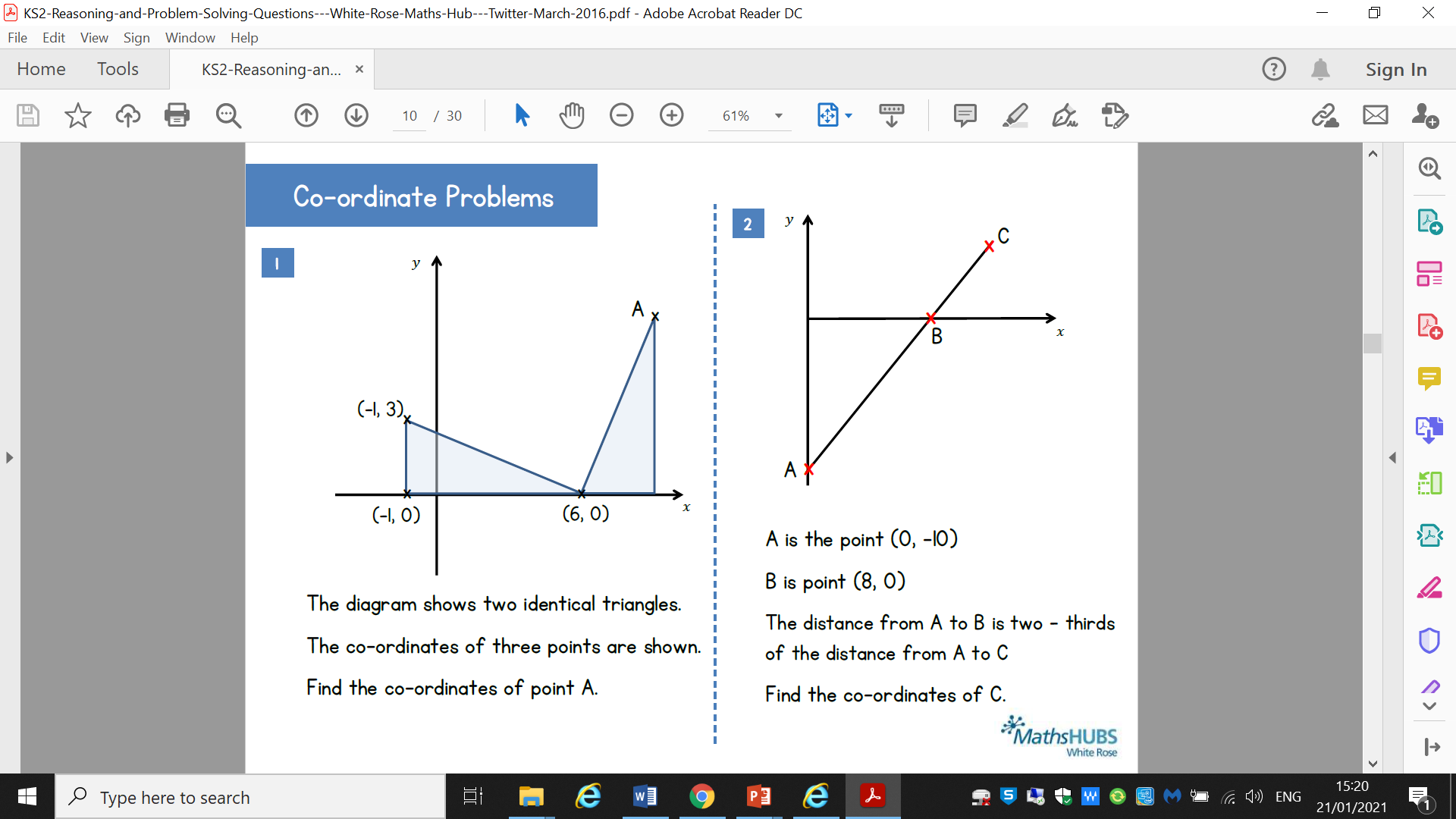 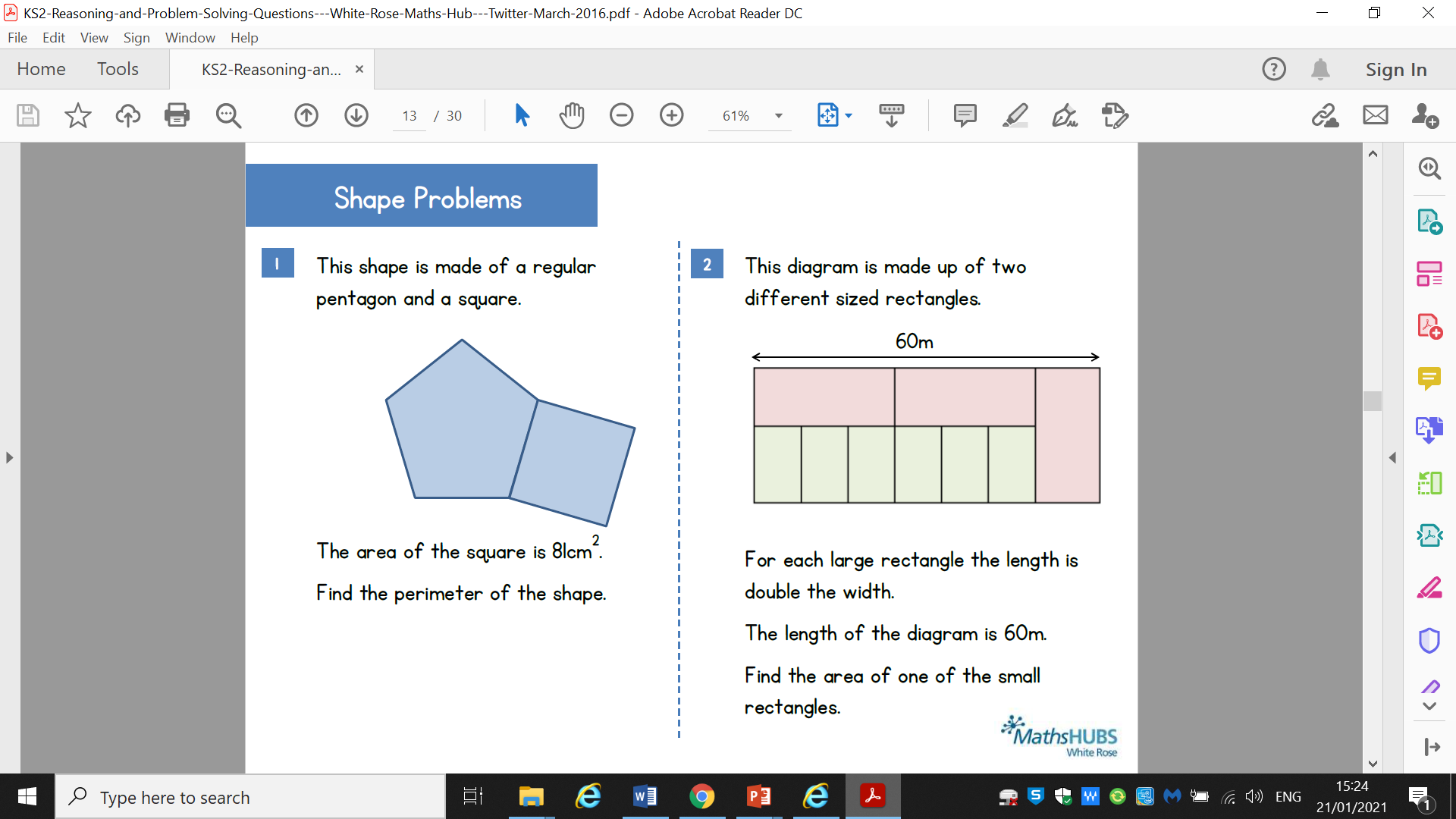 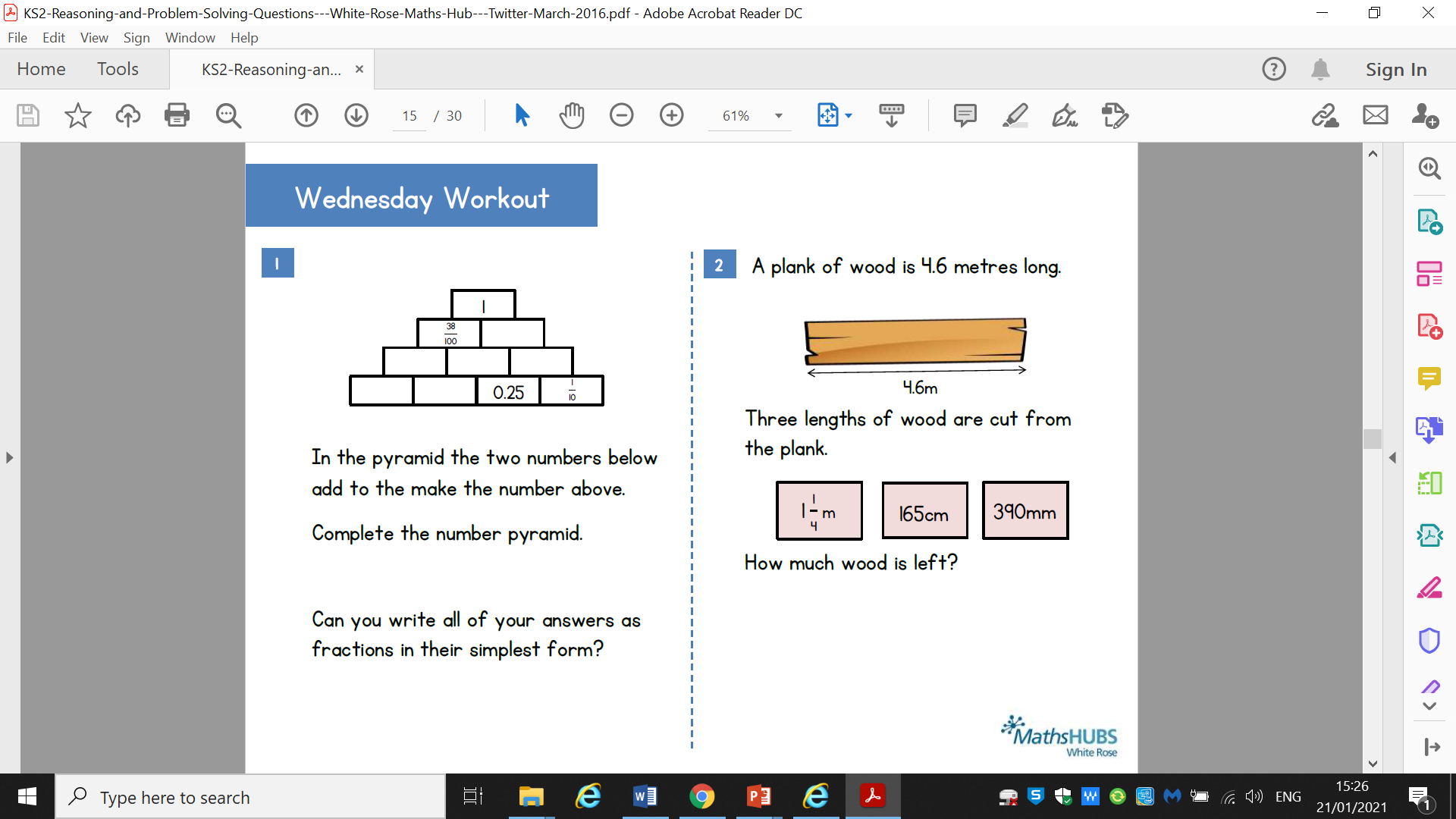 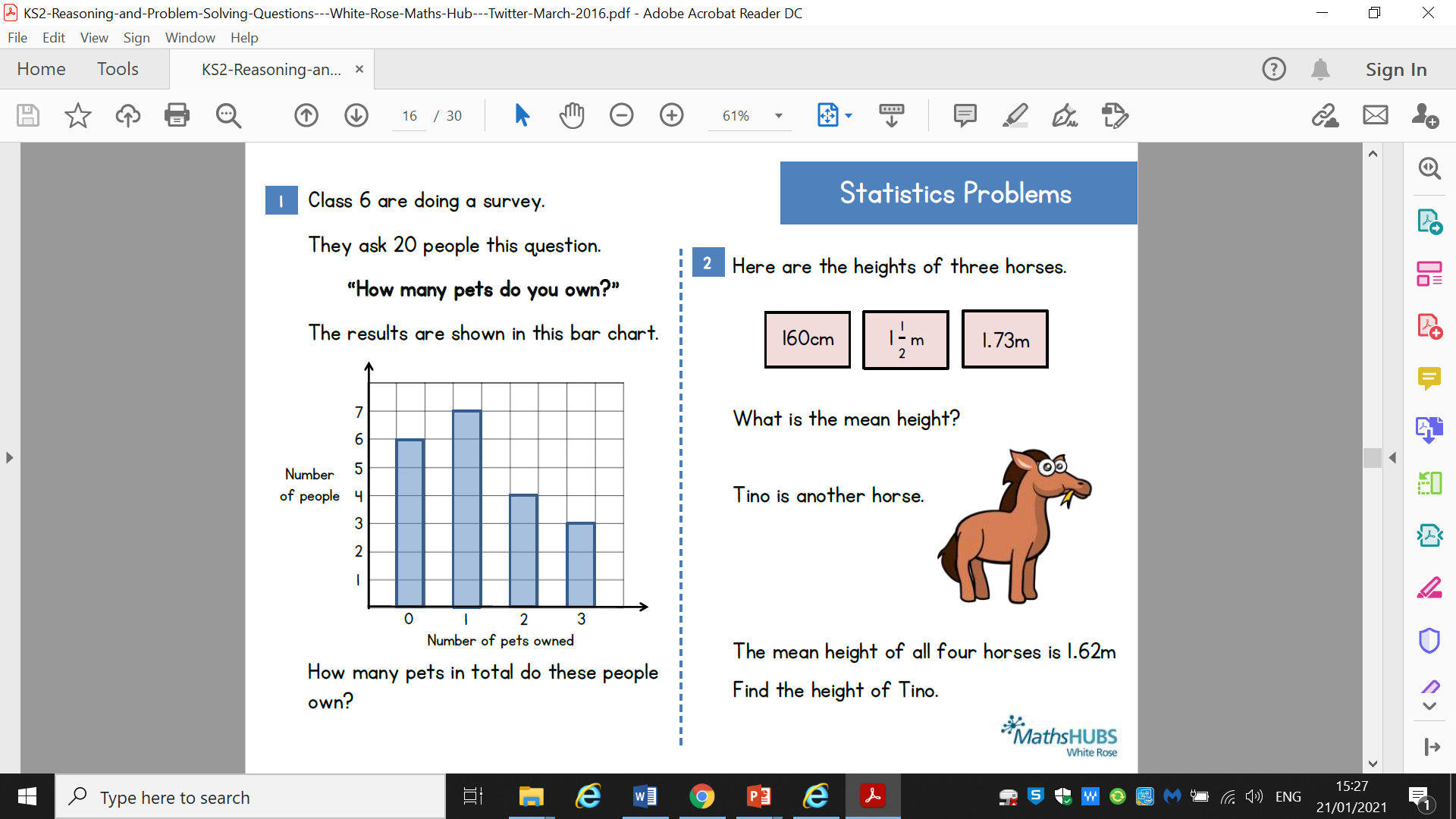 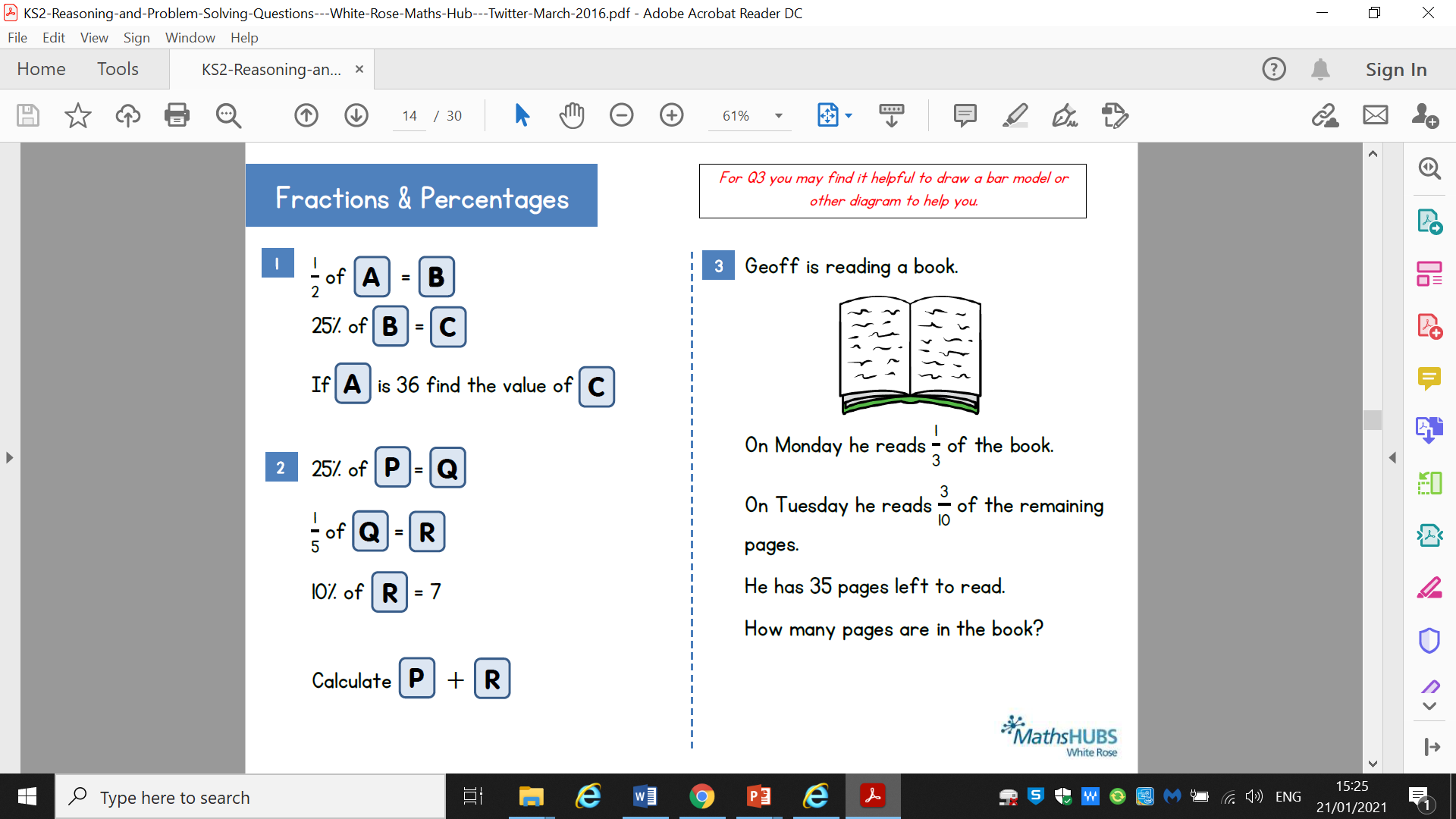 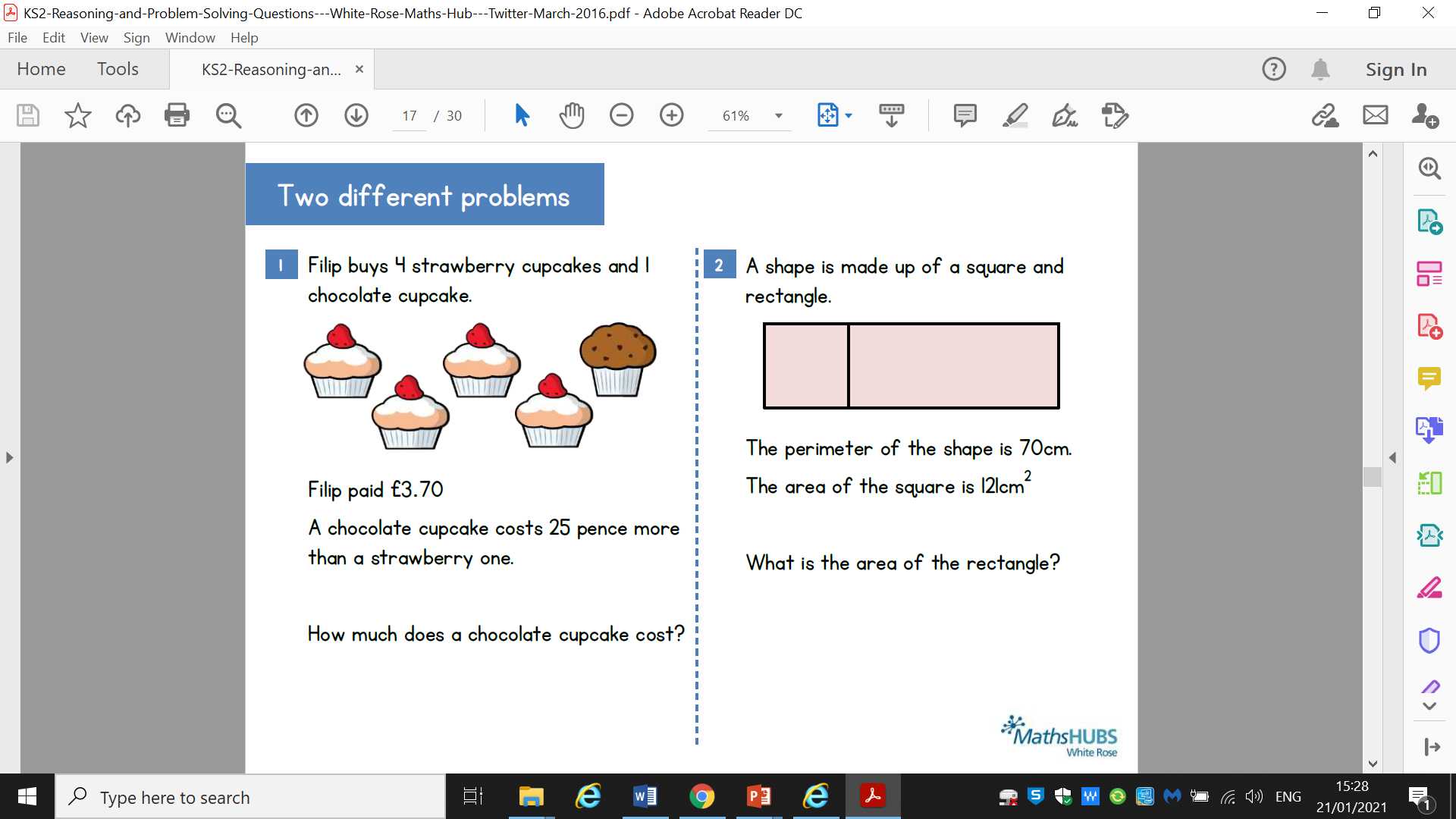 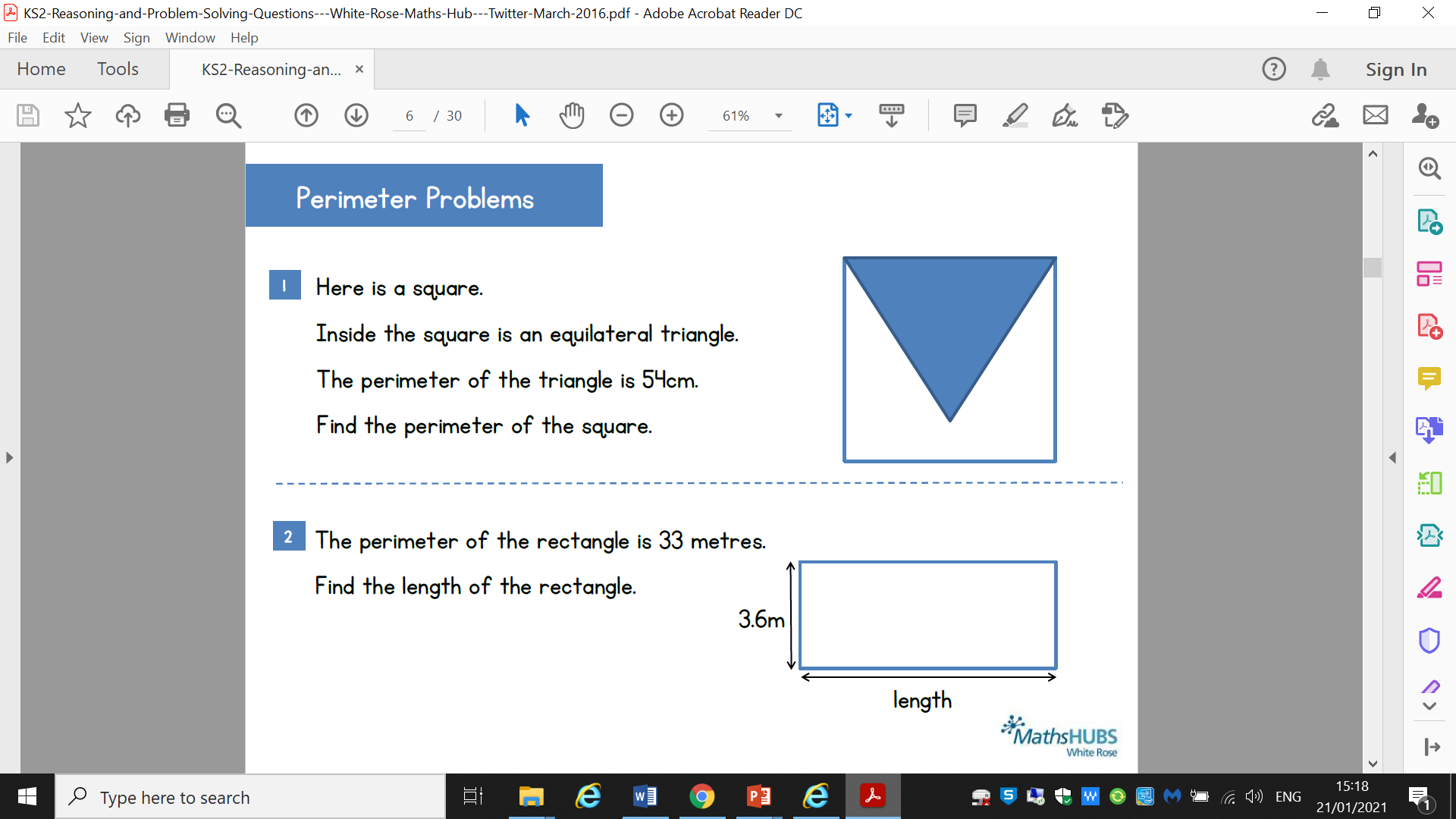 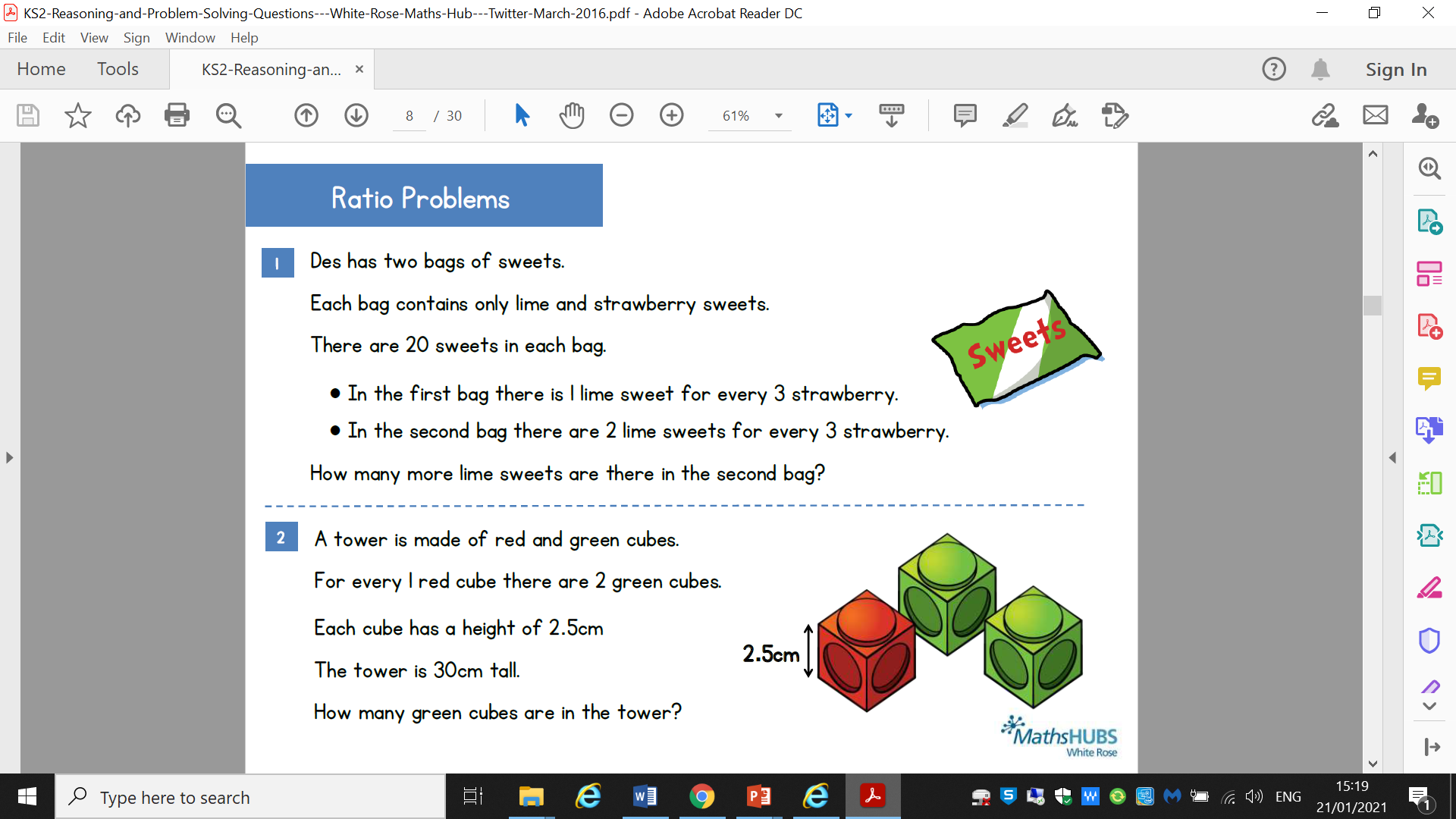